ОСЕНИНЫ
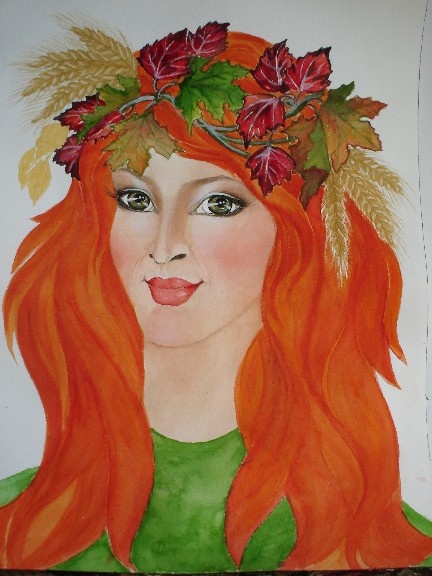 ИГРА
 «ЗАКОНЧИ   ПОСЛОВИЦУ»
1) Кто не работает, тот …
2)Землю красит солнце, а человека …
3)Где труд, там и…
4) Не поклонясь до земли и грибка …
5) Откладывай безделье, да не откладывай …
6) Делу время, а потехе …
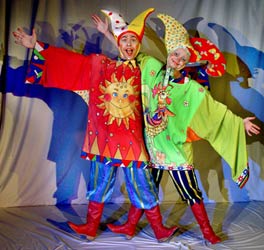 СКОМОРОХИ
«Игра Осени»
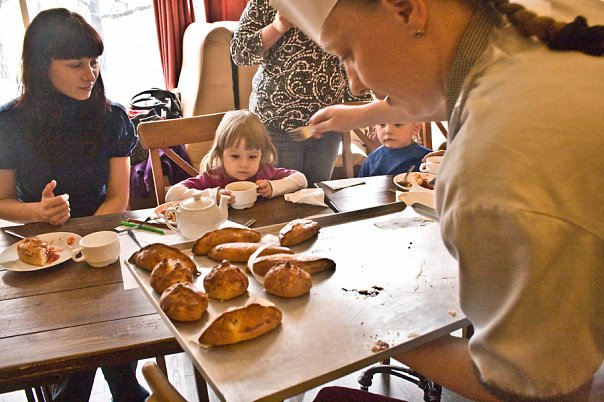 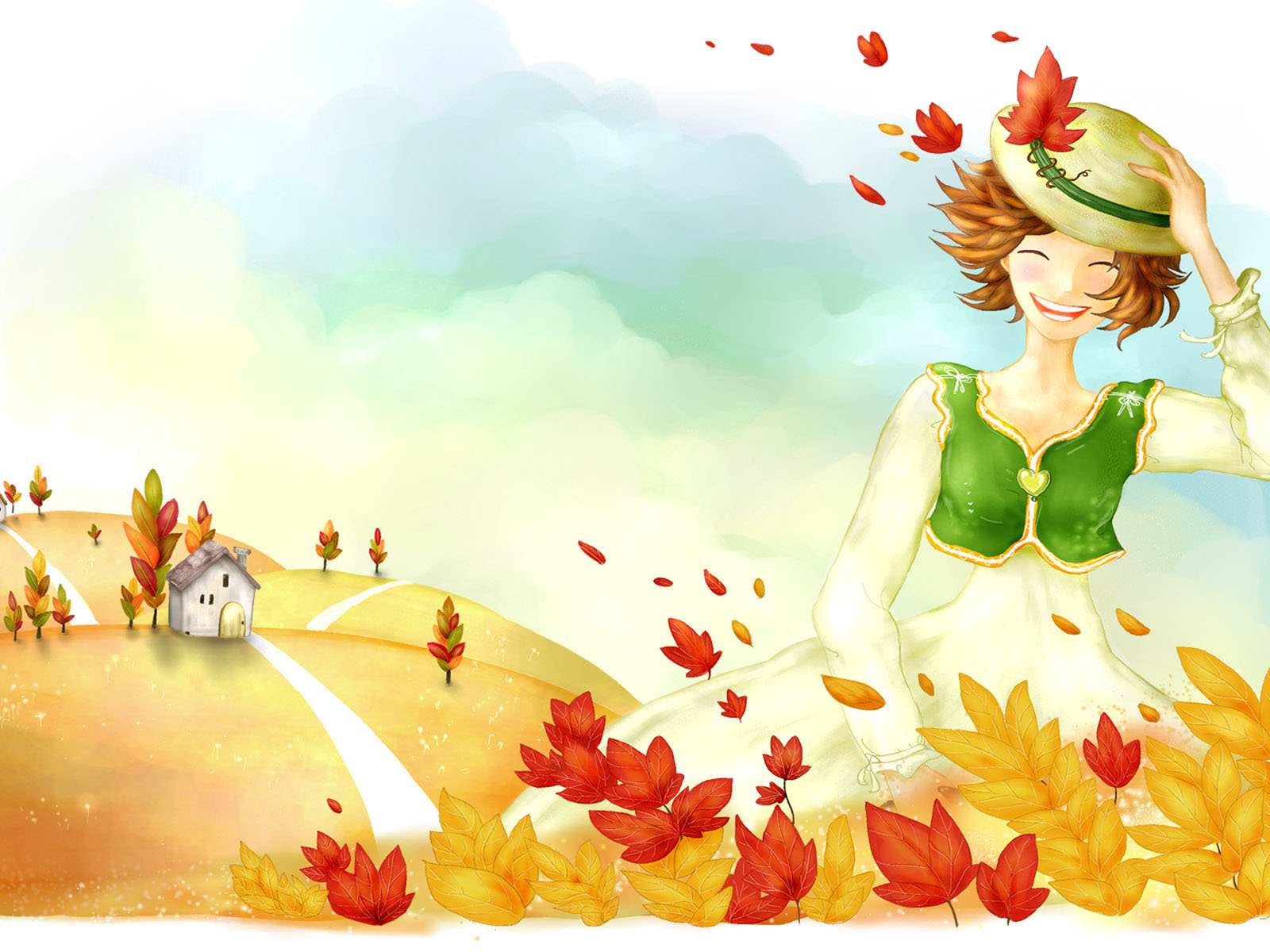 МОЛОДЦЫ!